Project Update
 

November 9, 2023


Troy Anderson
ERCOT Portfolio Management
Project Update Agenda
Recent / Upcoming Project Highlights
NPRR1026 Self-Limiting Facilities Go-Live Information
Major Projects
2023 Release Targets
2024 Release Targets
Additional Project Status Information
Priority/Rank Recommendations for Revision Requests with Impacts
NPRR1201	– Limitations on Resettlement Timeline and Default Uplift Exposure 		Adjustments
NPRR1204	– Considerations of State of Charge with Real-Time Co-Optimization 		Implementation
NPRR1209	– Board Priority – State Of Charge Ancillary Service Failed Quantity 		Allocations under NPRR1149
Technology Working Group (TWG)
Next meeting date is TBD
Location of Revision Request Project Information: http://www.ercot.com/services/projects
Recent / Upcoming Project Highlights
2023 November Off-Cycle Release – 11/1/2023	Complete
LPGRR070	– Discontinuation of Interval Data Recorder (IDR) Meter Weather Sensitivity Process
NPRR1163	– Related to LPGRR070
NPRR1136	– Updates to Language Regarding a QSE Moving A/S Responsibility Between Resources
NPRR1175	– Revisions to Market Entry Financial Qualifications and Continued Participation Requirements
NPRR1189	– Updates to Language to Clarify the Allowable Regulation A/S Trades
OBDRR048	– Implementation of Operating Reserve Demand Curve (ORDC) Multi-Step Price Floor

2023 November Off-Cycle Release – 11/2/2023	In Stabilization
EMS Upgrade

2023 November Off-Cycle Release – 11/17/2023	In Flight
SCR824	– Increase File Size and Quantity Limits for RIOO Attachments

2023 November Off-Cycle Release – 11/19/2023 and 12/1/2023	In Flight
NPRR1026(a) 	– BESTF-7 Self-Limiting Facilities  [RIOO portion]
NPRR1164	– Black Start and Isochronous Control Capable Identification
PGRR081	– Related to NPRR1026, BESTF-7 Self-Limiting Facilities
RRGRR033	– Related to NPRR1164, Black Start and Isochronous Control Capable Identification

2023 December Release – R6 – 12/5/2023-12/7/2023	In Flight
SCR807 	– Increase CRR Transaction Capability
SCR816 	– CRR Auction Bid Credit Enhancement
SCR822	– Create Daily Energy Storage Integration Report and Dashboard
NOGRR249(a)	– Communication of System Operating Limit Exceedances  [GridGeo portion]

2023 December Off-Cycle Release – 12/12/2023	In Flight
NPRR1153 	– ERCOT Fee Schedule Changes
Note:  Projected Go-Live dates are subject to change.Please watch for market notices as the effective dates approach.
3
Self-Limiting Facilities (SLF) Background
The NPRR1026 project gated to Execution on 10/11/2023.  ERCOT now estimates the following dates:
“RIOO changes for SLF facilities are scheduled to become available on 11/19/2023”
“SLF’s can be in operation on 3/1/2024”  (assuming no schedule changes)
“Reporting changes (effectively the go-live of NPRR1026) are planned to be live 3/28/2024” and should be able to provide a report for the month of March 2024

Assuming the above estimates hold ….. this means that a few days after the end March 2024 ----- we can run the report providing information for the month of March 2024.  The report will show which SLFs (if any) have exceeded their SLF limits.  Therefore, it may be acceptable to allow self-limiting facilities to go into operation on 3/1/2024  ----- since we should have the capability to evaluate March performance with the new monthly report starting 4/1/2024.
4
Impact to “In-Flight” SLFs
Developers that have previously submitted “SLF” for a project prior to the RIOO SLF changes going live in December 2023 ------ will need to go back into RIOO and submit responses to the new SLF questions on the new SLF panels.  Failure to going back into RIOO ---- post the RIOO SLF changes going live ------ will likely delay the Resource’s Commercial Operation Date (COD).

For new Resource projects that are entering RIOO data for the first time after the RIOO SLF changes have been implemented in December 2023 ----- they will fill out the new SLF section as they progress through the process.

When the RIOO changes for SLF facilities become available (estimated to be in early December 2023), ERCOT plans to send out a Market Notice reminding interconnections requests that previous identified the request as an  SLF ----- need to be updated by the requestor in RIOO.

Note that at this time, no SLFs can be in operation prior to the first day of the month ---- that will be able to be reviewed and reported on by the new monthly report --- (currently expected to be in place for March, 2024).
5
Major Projects
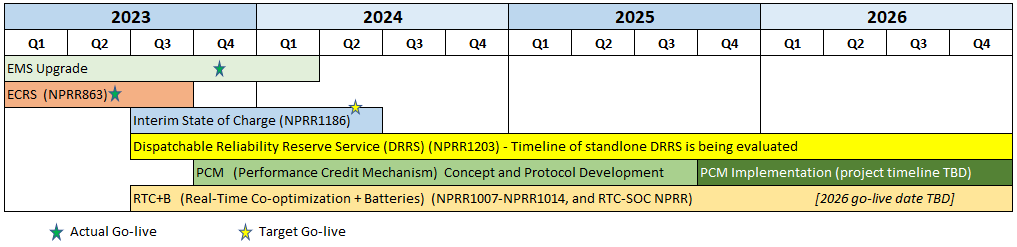 6
2023 Release Targets – Approved NPRRs / SCRs / xGRRs
R3
R5
R1
R4
R6
R2
ü




ü
ü

 

ü

ü

ü

ü

ü 
 
ü
 
ü

ü

ü
E 

E

E

E 

 

 

 


E

E

E

E



E
ü
ü


 
ü

ü

ü

ü

ü

ü


 ü
ü
11/1
7/14
11/19 and 12/1
10/1
11/2
11/17
E
12/12
6/28
ü
EMS Upgrade Freeze – July 2023 – Jan. 2024
Go-live dates can differ from Protocol effective dates – Please refer to market notices for more details
APPENDIX
Red Text: New additions and target release changes
Strike-Through Text: Previous target release
(a), (b), etc.: Multiple phase release
Project Status Codes 
  NS = Not Started
  I     = Initiation
  P    = Planning
  E    = Execution
  H    = On Hold
NPRR1020(a) – EPS Metering portion
NPRR1026(a) – SLF – RIOO portion
NPRR1096(b) – ECRS portion
NOGRR249(a) – GridGeo portion
Release targets are subject to change
7
2024 Release Targets – Approved NPRRs / SCRs / xGRRs
R3
R5
R1
R4
R6
R2
E

P   

  

 


E
E  

  

 





E
P 

P
E

E

E

E

E

 
E
Q1 – RIOO
P
3/1
2/1
R9
R7
R10
R11
R8
E

E

E

E
Go-live dates can differ from Protocol effective dates – Please refer to market notices for more details
APPENDIX
Red Text: New additions and target release changes
Strike-Through Text: Previous target release
(a), (b), etc.: Multiple phase release
Project Status Codes 
  NS = Not Started
  I     = Initiation
  P    = Planning
  E    = Execution
  H    = On Hold
NPRR1026(b) – SLF – Reporting portion
NPRR1092(b) – Limit RUC Opt-Out Provision
NPRR1132(a) – Operating Limits in Cold and Hot 	Conditions – RIOO portion
NOGRR249(b) – MIS posting
Release targets are subject to change
8
Additional Project Status Information
Red Text: New additions and updates
9
Priority / Rank Recommendations for Revision Requests with Impacts
PPL Rank Information
Next available 2023 Rank in Business Strategy 	= 3820
Next available 2024 Rank in Business Strategy 	= 4080
Next available Rank in Regulatory	=   380
10
Technology Working Group (TWG)
Next TWG meeting date is TBD
11